CUPISCO trial
Tania Tillett
Royal United Hospital
A PHASE II, RANDOMIZED, ACTIVE-
CONTROLLED, MULTI-CENTER STUDY
COMPARING THE EFFICACY AND SAFETY OF
TARGETED THERAPY OR CANCER
IMMUNOTHERAPY GUIDED BY GENOMIC
PROFILING VERSUS PLATINUM-BASED
CHEMOTHERAPY IN PATIENTS WITH CANCER OF
UNKNOWN PRIMARY SITE WHO HAVE RECEIVED
THREE CYCLES OF PLATINUM DOUBLET
CHEMOTHERAPY
CUPSICO
To evaluate the efficacy of molecularly-guided therapy versus platinum chemotherapy in patients with CUP whose best response to 3 cycles of platinum induction chemotherapy was confirmed CR, PR or SD
Primary Endpoint
MX39795 study design – awaiting final UK approvals
Inclusion criteria
Histologically confirmed CUP (non-specific subset)
No prior lines of therapy
ECOG PS 0–1
≥1 measurable lesion
N=790
Category 1
Genomic profiling
Tissue* and blood‡



plus select biomarkers (e.g. PD-L1)
Alectinib (ALK or RET rearrangements)
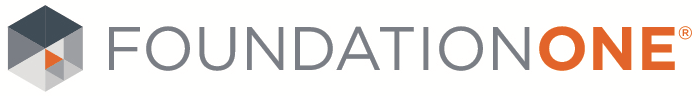 Erlotinib + bevacizumab (EGFR Mut+)
Investigator choice (following Molecular Tumour Board advice)
n=354
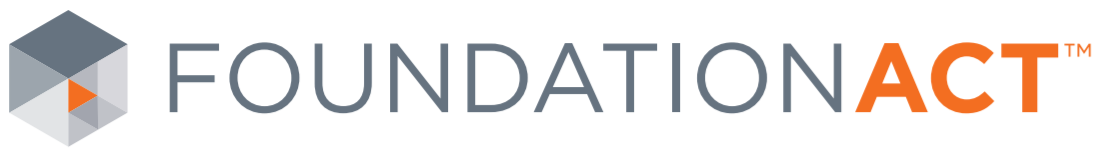 Trastuzumab + pertuzumab + continued induction chemo (ERBB2)
Vismodegib (PTCH1, SUFU or SMO)
Vemurafenib + cobimetinib (BRAF MutV600)
Ipatasertib (AKT1 or PI3K)
Responders
CR, PR or SD
n=472 (60%)
Olaparib (BRCA1, BRCA2 or HRD)
R3:1
Atezolizumab (TMB high or MSI-high)
Atezolizumab + continued induction chemo (patients with no other option)
Induction
Carboplatin + paclitaxel or cisplatin + gemcitabine
(3 cycles)
Screening
Carboplatin + paclitaxel or cisplatin + gemcitabine (3 cycles)
n=118
Category 2
Non-responders
PD or intolerable toxicity
n=318 (40%)
Investigator choice (following Molecular Tumour Board advice)
Primary endpoint: pooled PFS from 9 molecularly guided regimens vs chemo in responders to induction chemo [PFS1]

Secondary endpoint: OS
Assigned as per randomised arm
*Tissue sample suitable for initial diagnosis of CUP at study site, confirmation of CUP diagnosis and generation of Foundation One comprehensive genomic profile at central laboratory
‡Sample suitable for analysis of circulating tumour DNA using FoundationACT assay
At trial entry all patients will have tissue and blood send for Foundation Act and Foundation One testing in readiness of MTB discussion if necessary
(MTB = molecular tumour board)
Tissue and blood samples
Over 18 years of age
Histologically-confirmed cancer of unknown primary site (CUP)(non-specific subset) according to criteria from the European Society for Medical Oncology, version 1 (ESMO v1)
Each patient must provide a blood sample for genomic profiling
No prior lines of systemic therapy for the treatment of CUP
Eastern Cooperative Oncology Group (ECOG) performance status of 0 or 1
Candidate for platinum-based doublet chemotherapy
At least one measurable lesion according to Response Evaluation Criteria In Solid Tumors, version 1.1 (RECIST v1.1)
Formalin-Fixed Paraffin-Embedded (FFPE) tumor tissue sample that is sufficient for generation of a comprehensive genomic profile at a central reference pathology laboratory
Inclusion Criteria
Squamous cell CUP
History or known presence of leptomeningeal disease
Known human immunodeficiency virus (HIV) infection
Significant cardiovascular disease
Prior allogeneic stem cell or solid organ transplantation
Pregnancy or breastfeeding, or intention of becoming pregnant during study treatment or within 90 days after the last dose of study treatment
Exclusion Criteria
Alectinib will be administered orally at the label-recommended dose (600 mg) twice daily until disease progression or unacceptable toxicity, through the end of the study (approximately 48 months).
Vismodegib will be administered orally at the label-recommended dose (150 mg) once daily until disease progression or unacceptable toxicity, through the end of the study (approximately 48 months).
Ipatasertib will be administered orally at the label-recommended dose (400 mg) once daily until disease progression or unacceptable toxicity, through the end of the study (approximately 48 months).
Olaparib will be administered orally at the label-recommended dose (400 mg) twice daily until disease progression or unacceptable toxicity, through the end of the study (approximately 48 months).
Erlotinib will be administered orally in combination with Bevacizumab at the label recommended dose (150 mg) once daily until disease progression or unacceptable toxicity, through the end of the study (approximately 48 months)
Bevacizumab will be administered intravenously at 15mg/kg every 3 weeks in combination with Erlotinib until disease progression or unacceptable toxicity, through the end of the study (approximately 48 months)
Vemurafenib will be administered orally, 960 mg twice daily, in combination with Cobimetinib, until disease progression or unacceptable toxicity, through the end of the study (approximately 48 months)
Cobimetinib will be administered orally, 60mg once daily, in combination with Vemurafenib, until disease progression or unacceptable toxicity, through the end of the study (approximately 48 months)
Trastuzumab will be administered subcutaneously, 600 mg every 3 weeks, in combination with Pertuzumab and chemotherapy, until disease progression or unacceptable toxicity, through the end of the study (approximately 48 months)
Pertuzumab will be initially be administered intravenously, 840 mg, followed by 420 mg every 3 weeks, in combination with Trastuzumab and chemotherapy, until disease progression or unacceptable toxicity, through the end of the study (approximately 48 months)
Atezolizumab will be administered intravenously at the label-recommended dose (1200 mg) every 3 weeks until disease progression or unacceptable toxicity, through the end of the study (approximately 48 months).
Drugs
The trial’s initiator and lead, Dr Harpreet Wasan of Hammersmith Hospital and Imperial College London, writes: ‘We hope to recruit 77 patients in total to test the benefit of immunotherapy in CUP and hope also to find tests (bio markers ) in the patients who get benefit from the immunotherapy…The trial is awaiting ethical approval and we hope to be recruiting patients by the end of this Summer’. [Apr 18]
It has been agreed that the trial will run from 3 London Centres: Hammersmith (co-ordinating Centre), Guy’s /St Thomas’s and the Royal Marsden.
CUPEM trial